What is a Genre?
Genre
Genre is a French word meaning “type or category.”
We use genres as a way to categorize books and texts.


A genre is a type of book.
Fiction
fake; not real

Fiction genres can be divided into different categories:
Realistic Fiction
Set in the present with people or events that could happen, but aren’t real

Everyday people doing everyday things, but they are not real.

Characteristics:  characters going to school,  characters talking on cell phones, etc.
Examples of Realistic Fiction
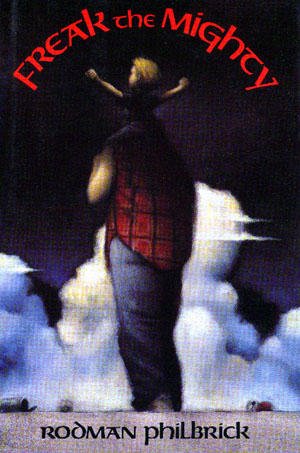 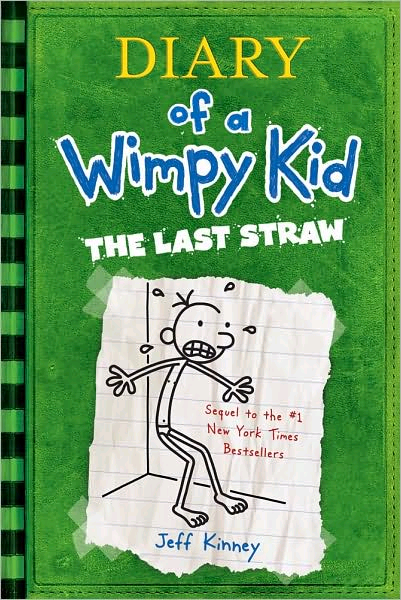 Historical Fiction
Set in the past during real historical events

The story contains made up characters and plots

Characteristics:  fictional soldiers during WWII, made up character meets President Lincoln
Examples of Historical Fiction
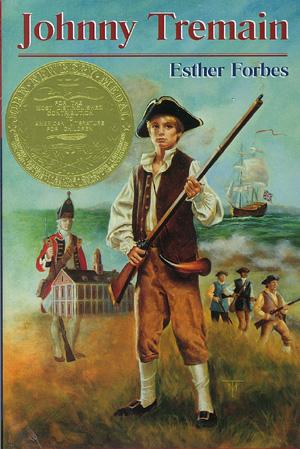 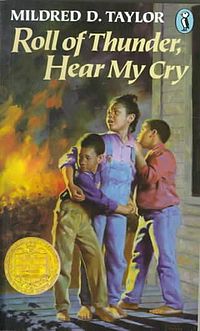 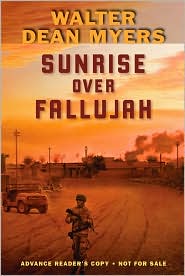 Science Fiction
Things that are not possible now but could be possible in the future

Characteristics:  space, time travel, clones, robots, aliens
Examples of Science Fiction
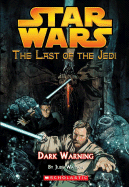 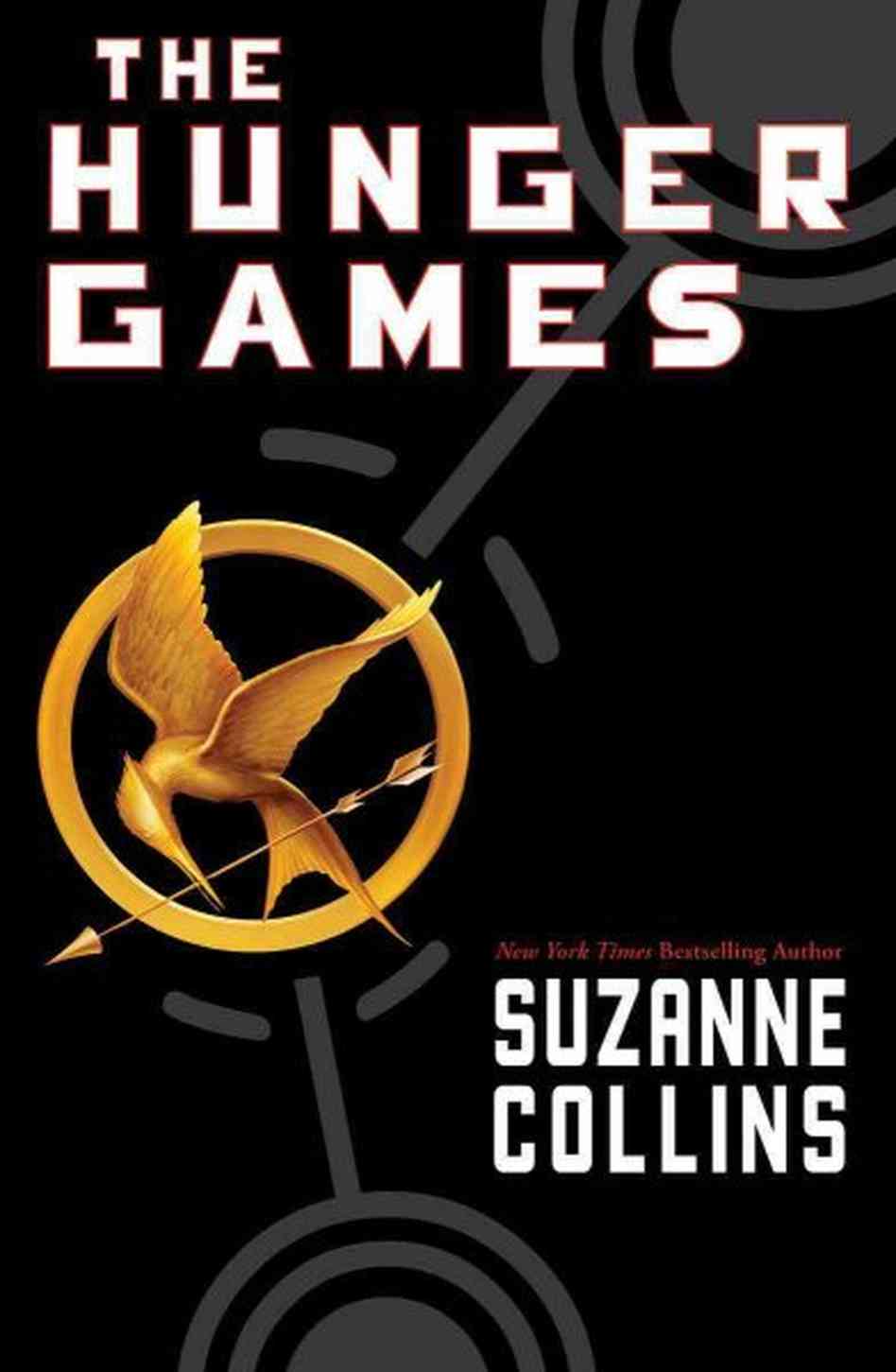 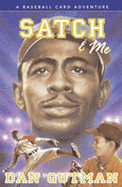 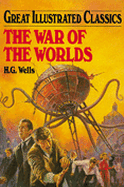 Fantasy
Events or characters that are not real or not possible
Make believe and magic are involved

Characteristics:  talking animals, medieval times, dragons
Examples of Fantasy
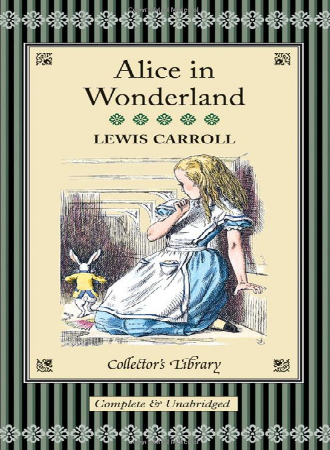 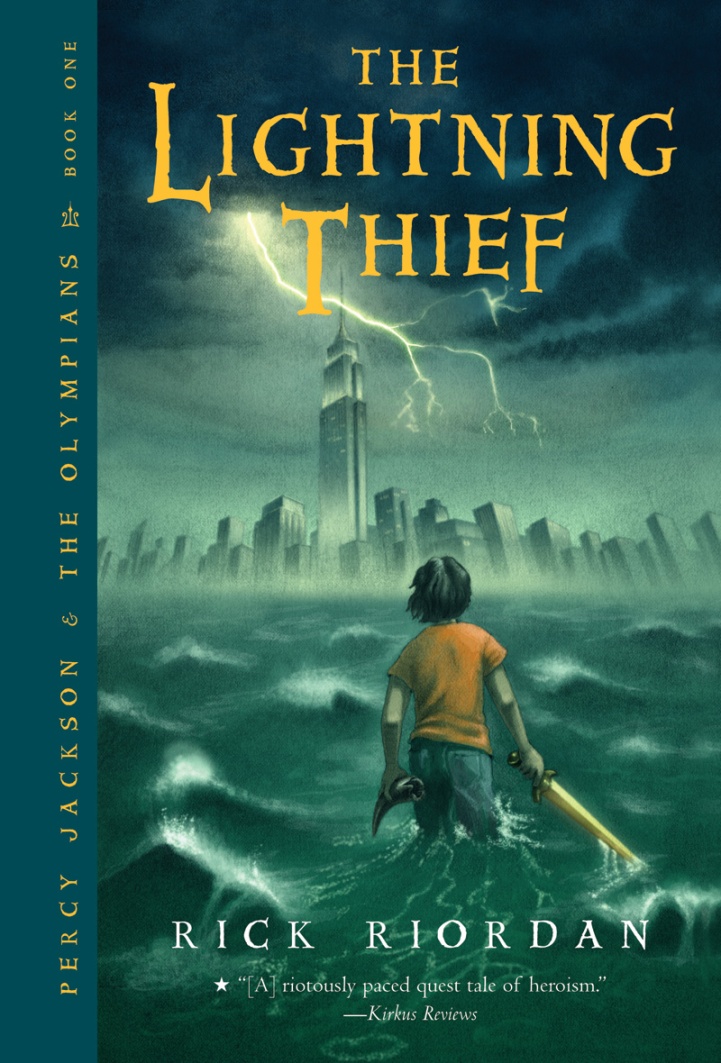 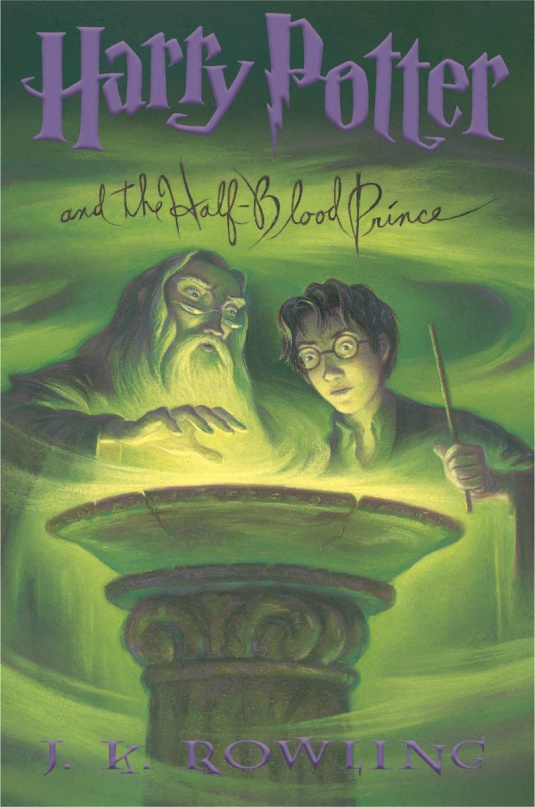 Folk Tales
A story that has been passed down from generation to generation by word of mouth
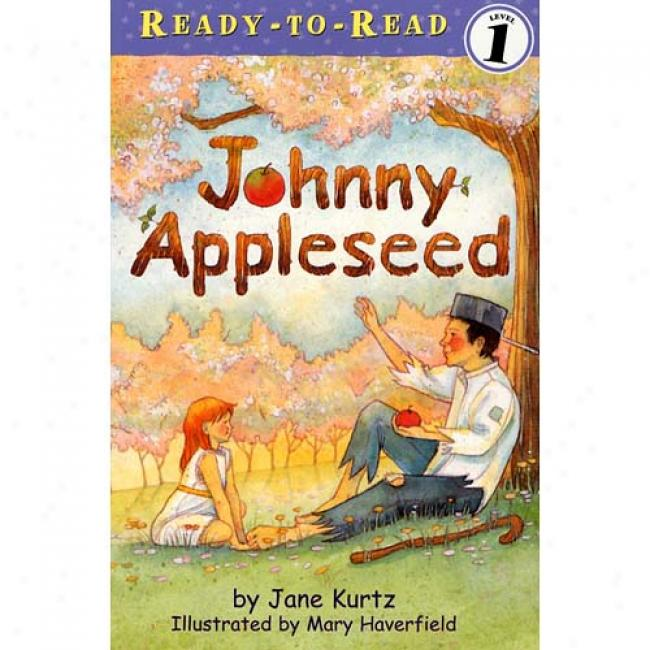 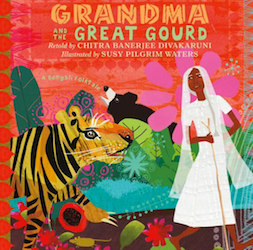 Legends
A story handed down from the past usually about someone with heroic accomplishment
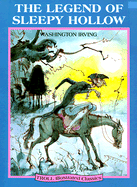 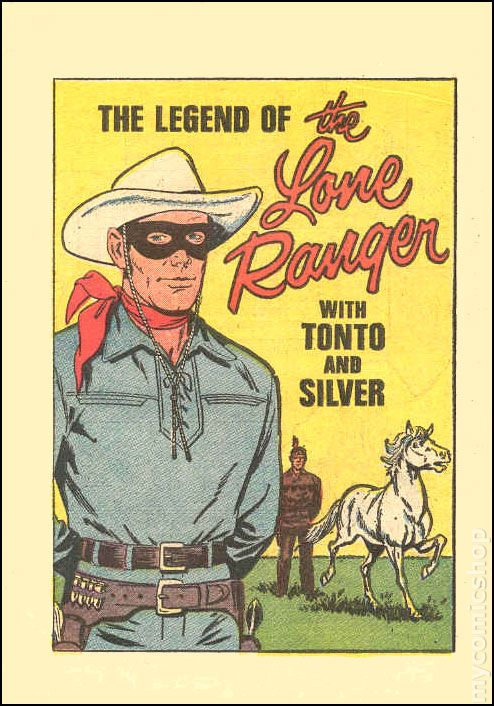 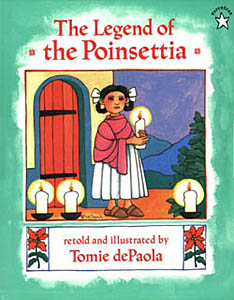 Myths
A traditional story that attempts to answer basic questions about human nature, mysteries of nature, or origins of the world
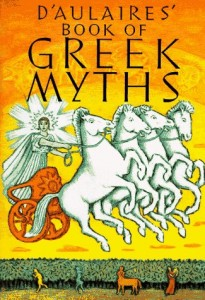 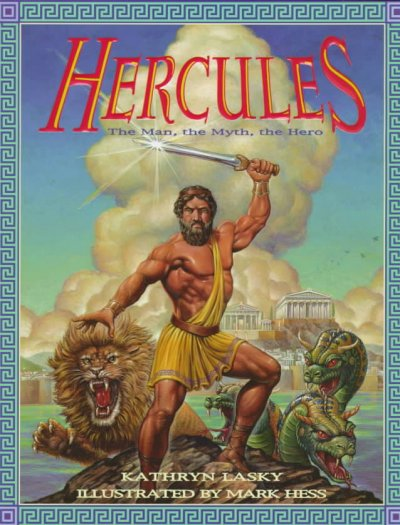 Fable
A brief tale told to illustrate a moral or teach a lesson
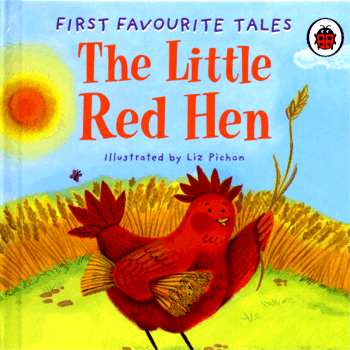 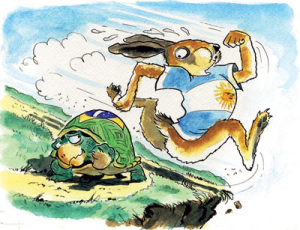 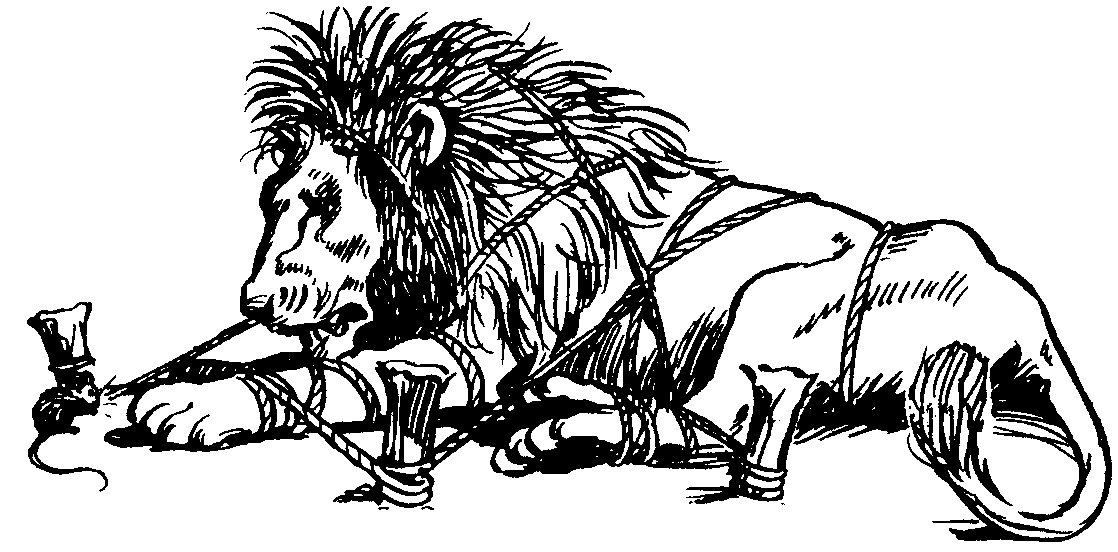 Tall Tale
A humorous, exaggerated story about impossible events and the supernatural abilities of the main character
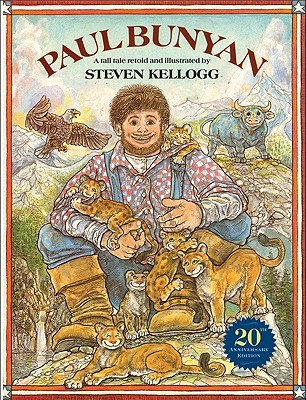 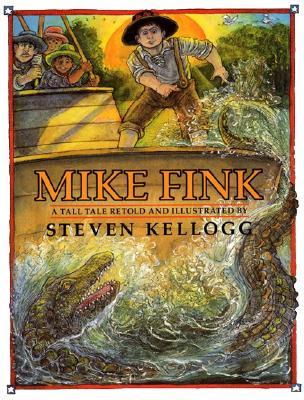 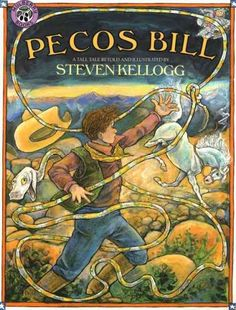 Drama
A form of literature meant to be performed by actors on stage in front of an audience

Characteristics:
comedy
tragedy
Examples of Drama
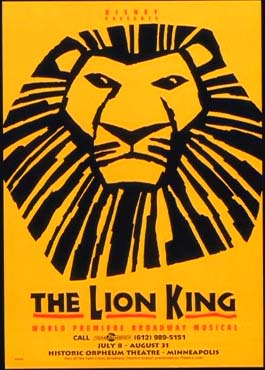 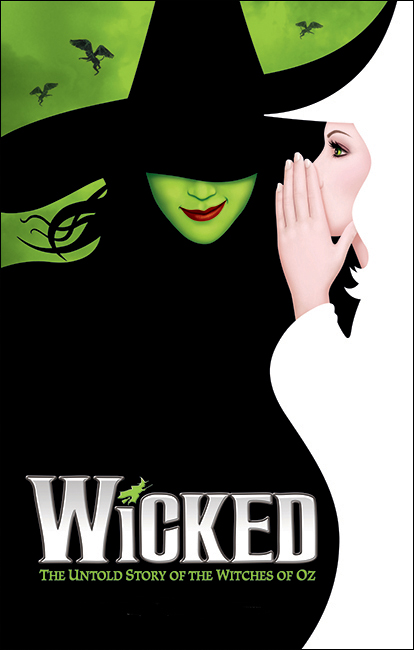 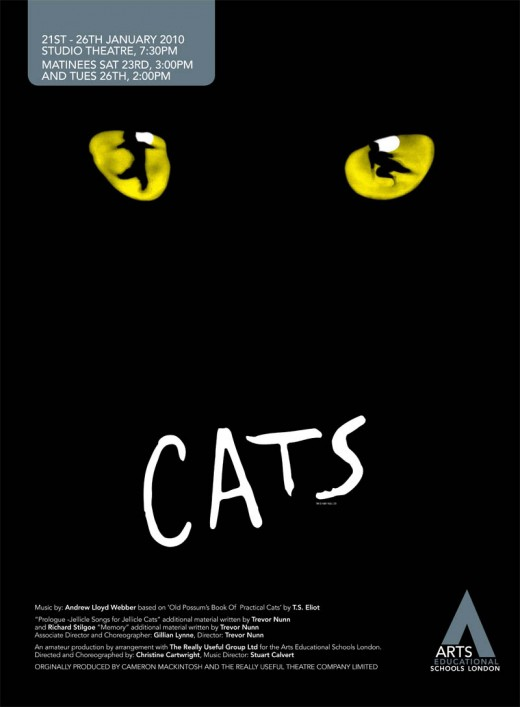 Nonfiction
Writing that tells about real people, places, and events


Nonfiction can be divided into categories:
Biography
A true account of a person’s life written by another person
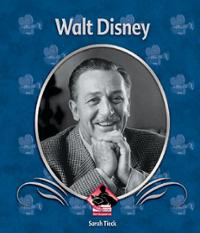 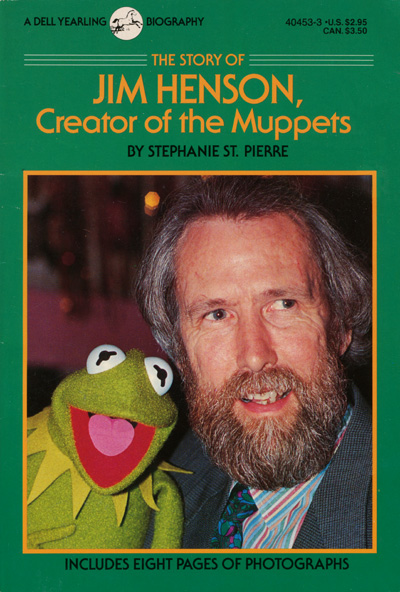 Autobiography
A writer’s account of his or her own life
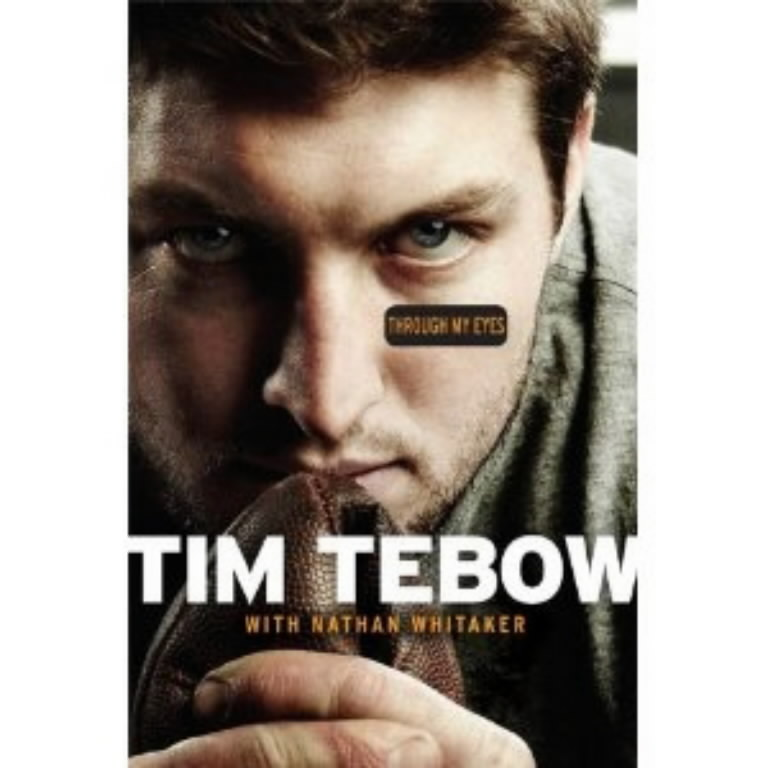 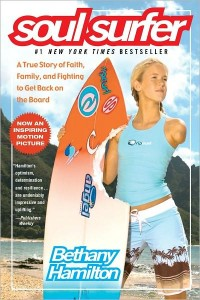 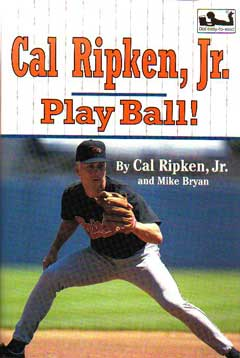